EDUCATION IN KOREA
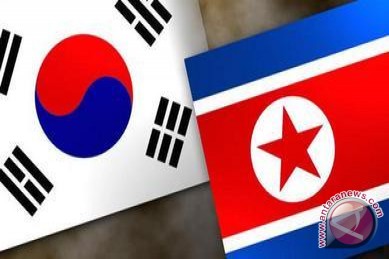 By:
Octavia Putri		C11.2013.01432
Necky Wahyu		C11.2013.01428
Citra Ayu Yulia		C11.2013.01445
Steffy Natalie		C11.2013.01447
MAP
NORTH KOREA
SOUTH KOREA
Democratic People's Republic of Korea (Choson) 조선
Population: 23 million
Capital: pyongyang
Religion:
Republic of Korea 한국 ( Hanguk)
Population: 50 million
Capital: seoul
Religion:
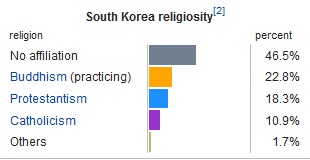 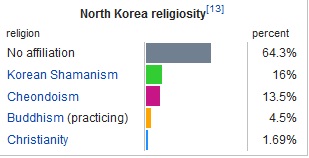 ABOUT KOREA
North Korea
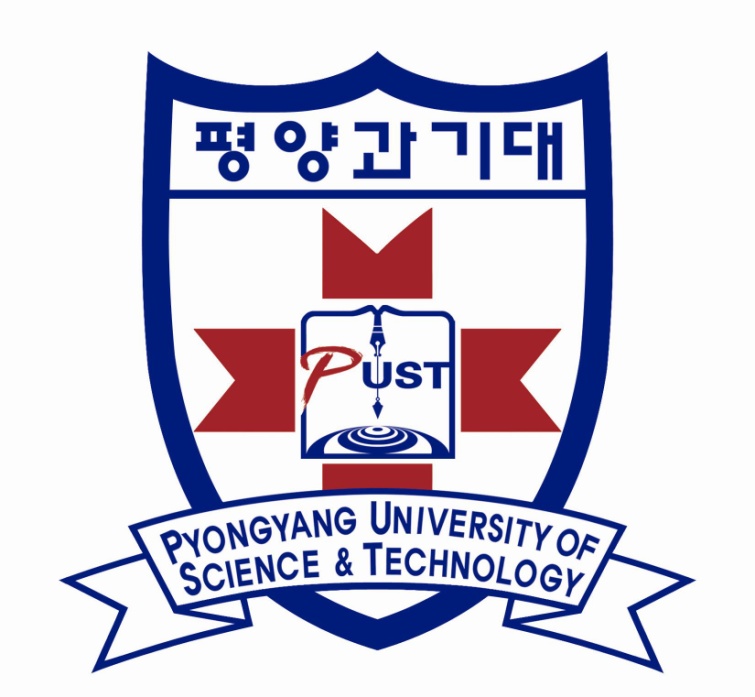 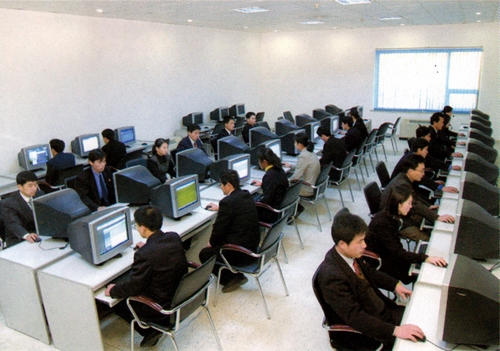 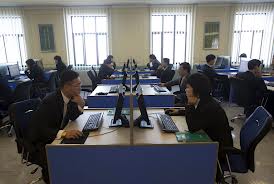 School’s Uniform
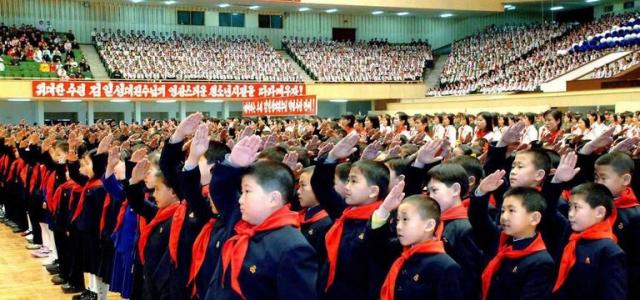 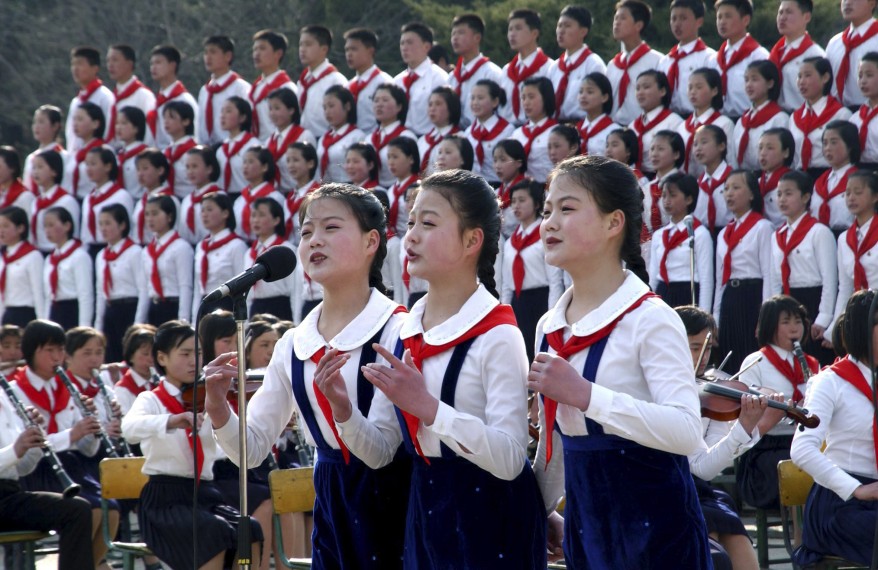 Pre-school
Elementary school
Junior high school
High education
Non-formal education
South Korea
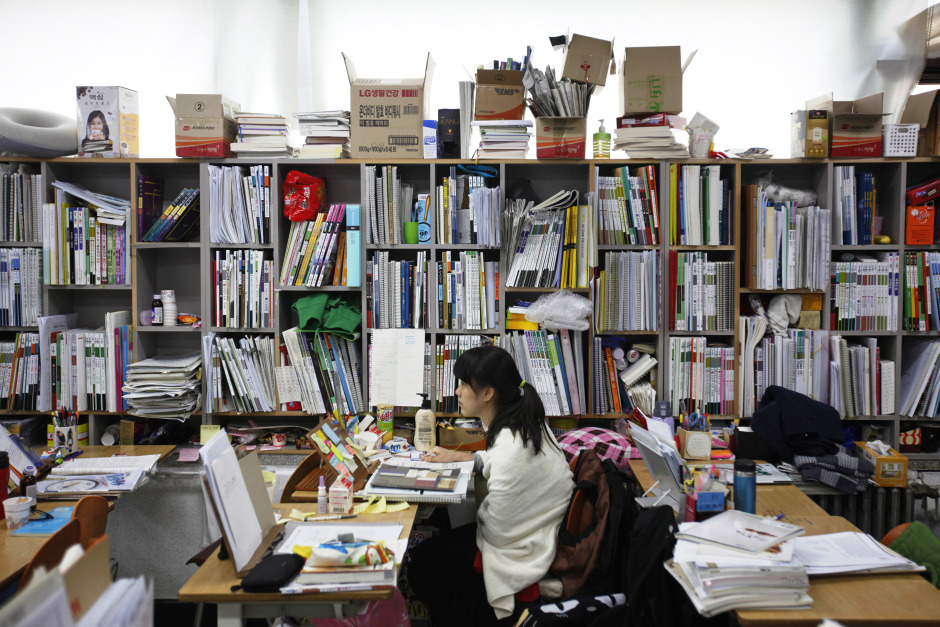 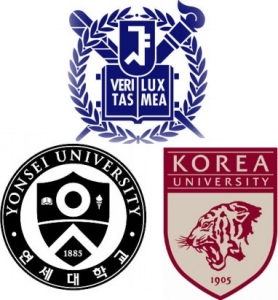 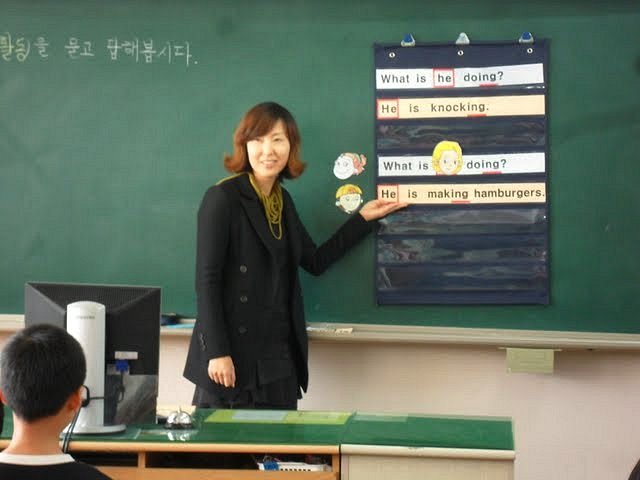 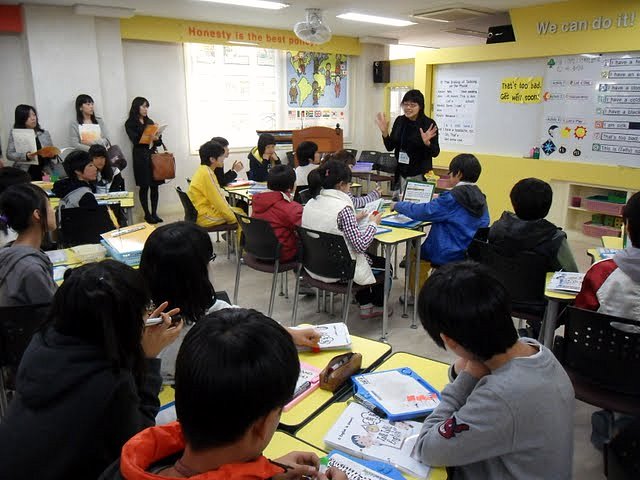 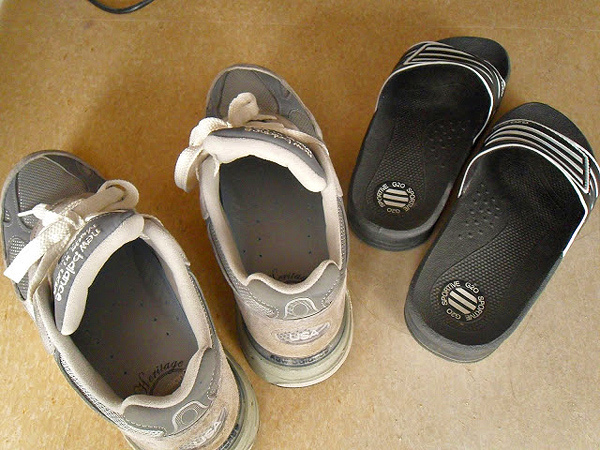 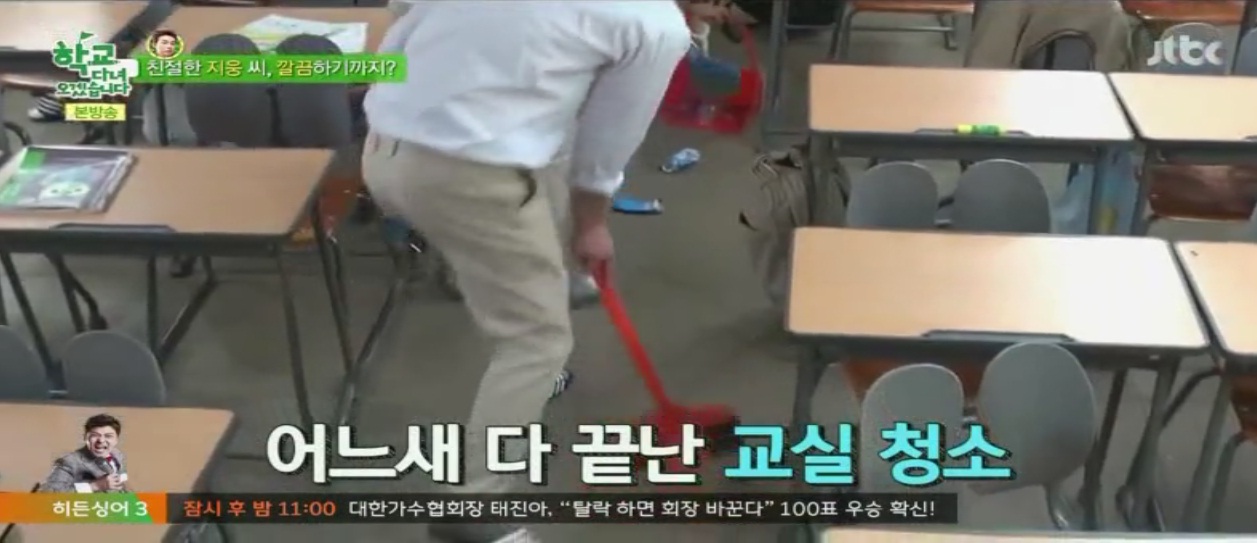 SCHOOL BUILDING
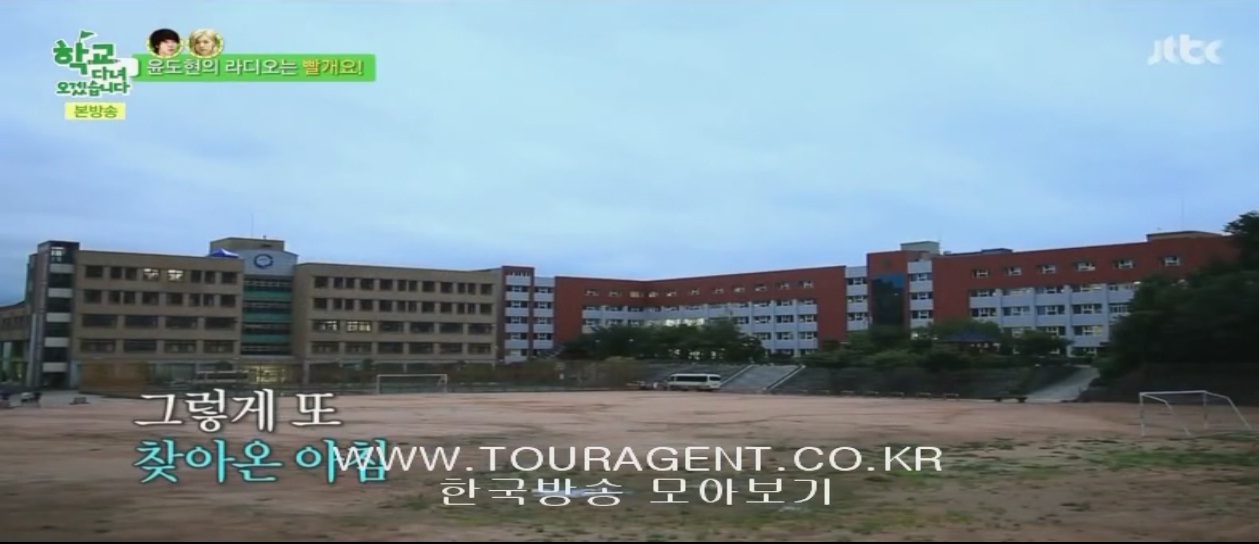 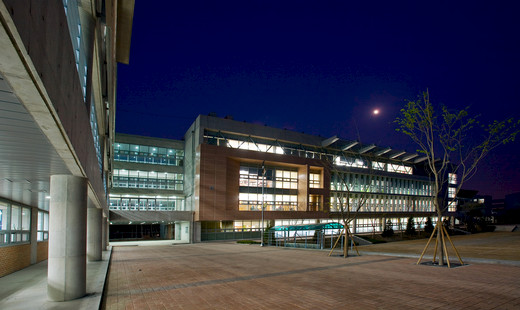 SCHOOL UNIFORM
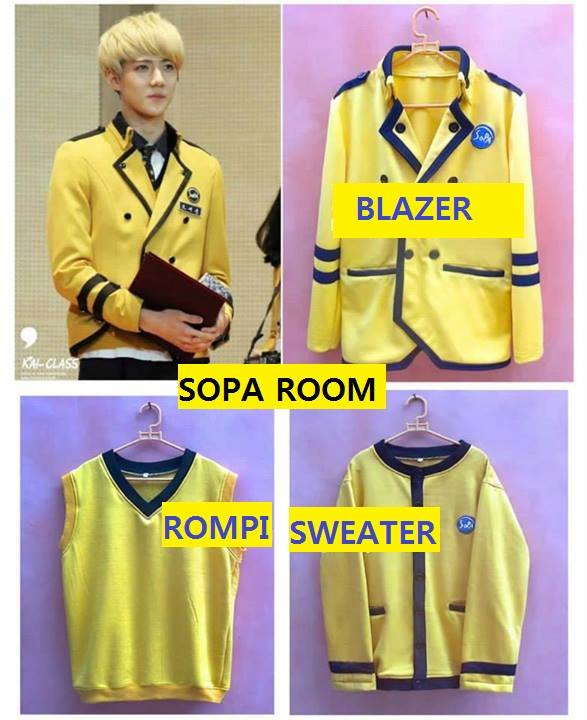 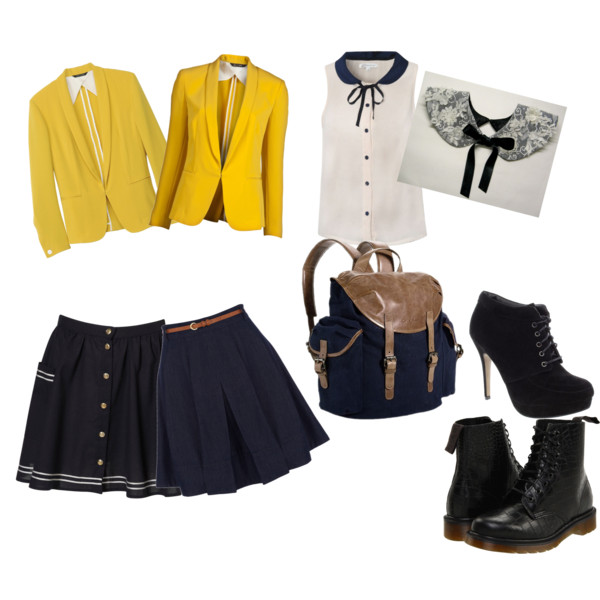 HISTORY
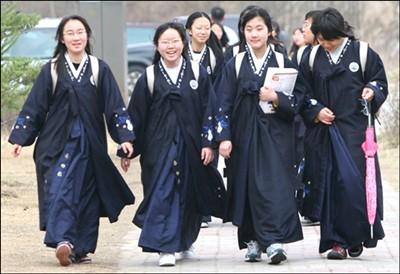 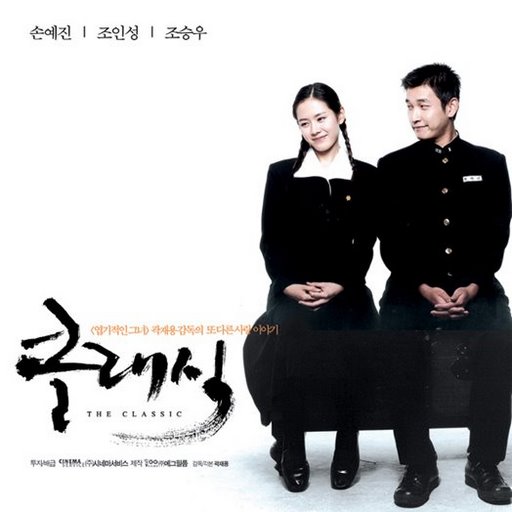 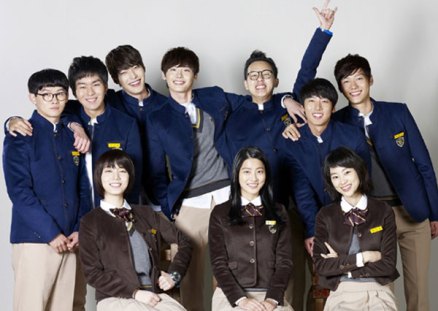 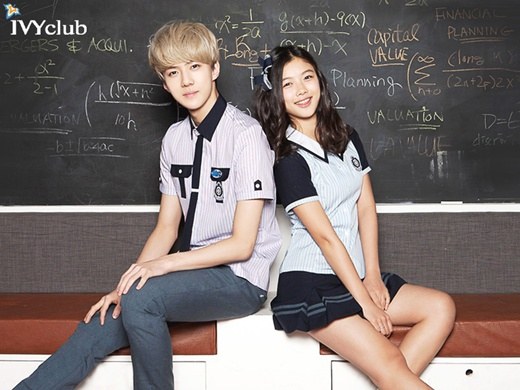 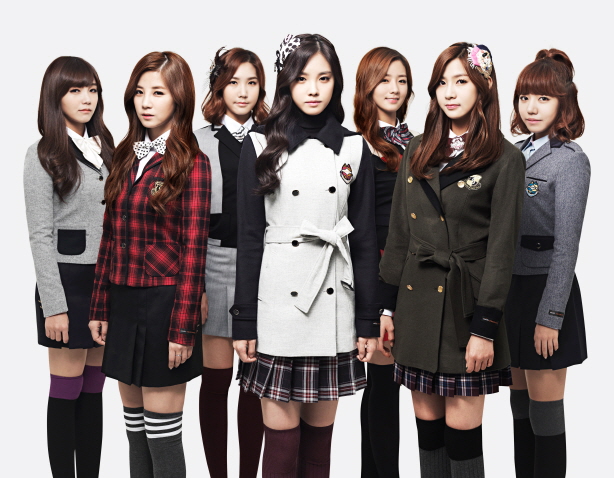